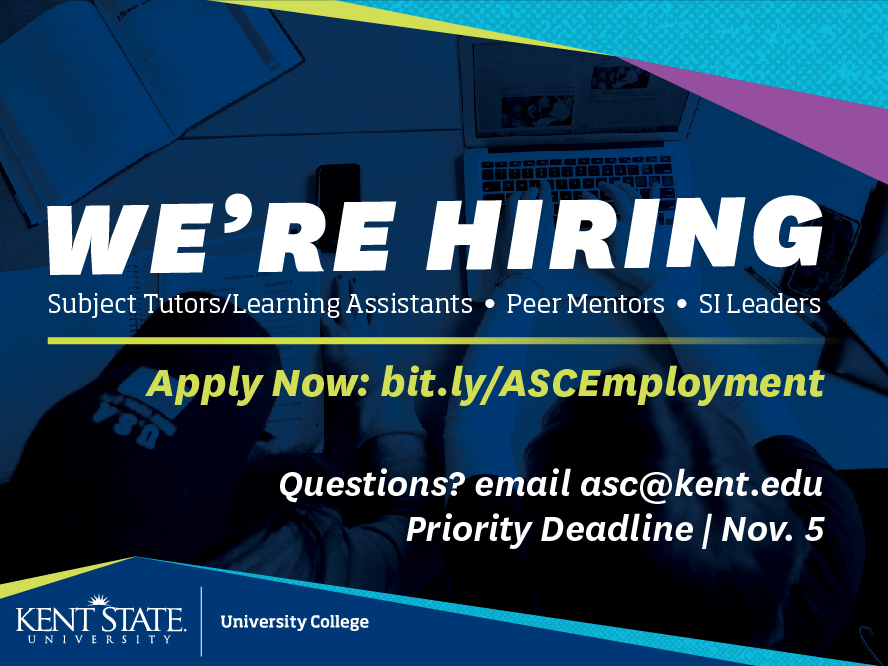 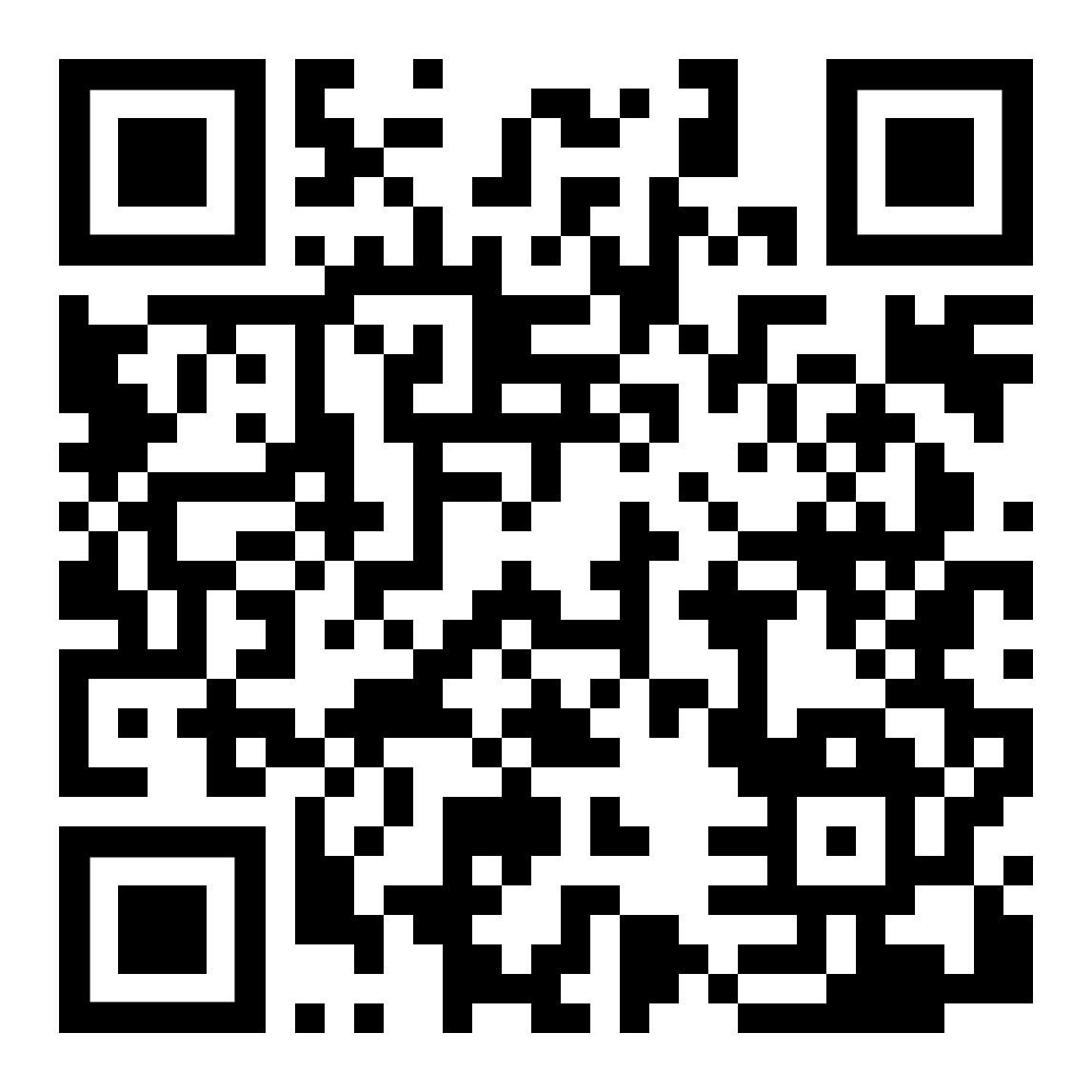 SI Leaders for Fall 2021
Applications DUE March 31, 2021
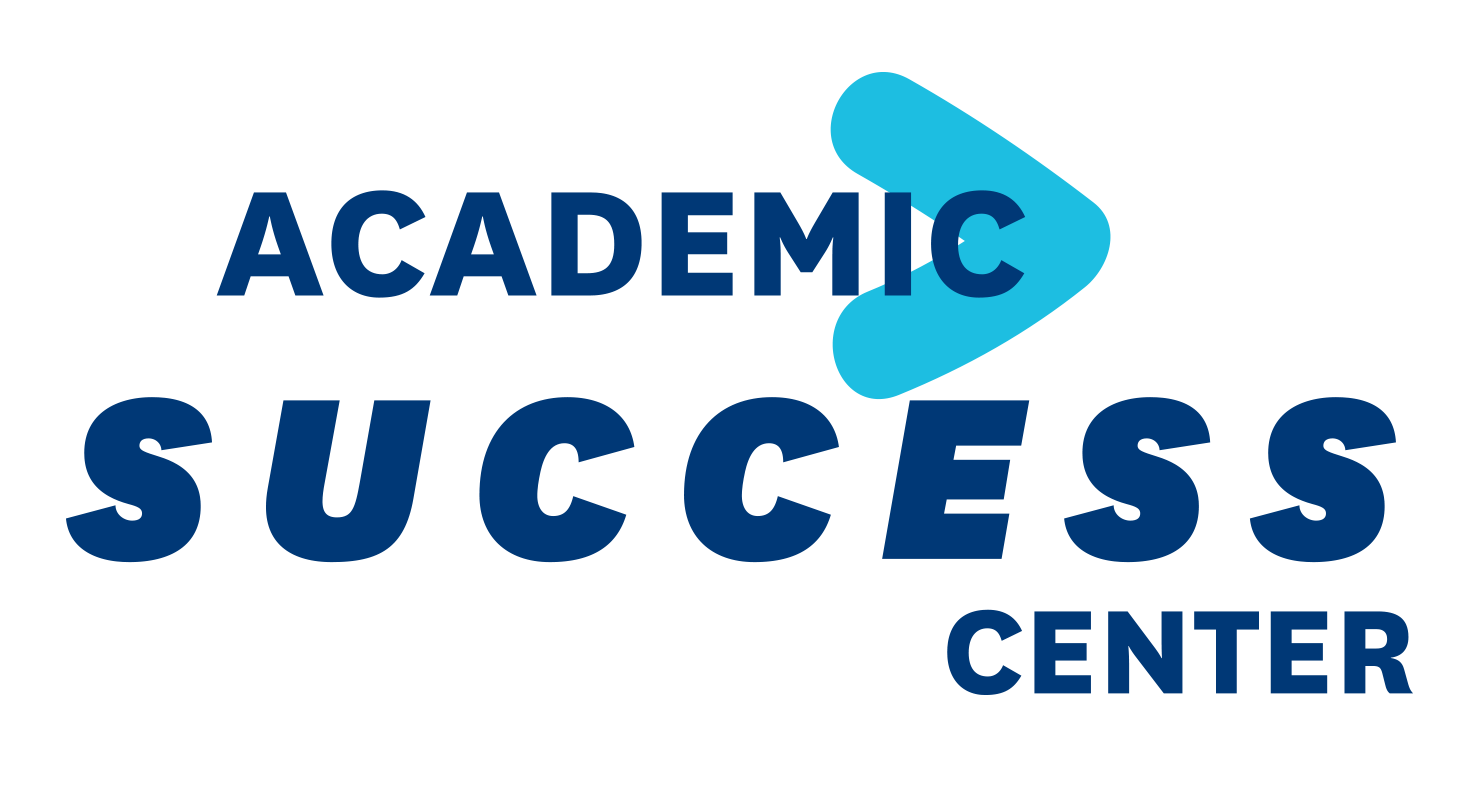 Qualifications
Responsibilities
Attend all course lectures
Plan & facilitate 3 sessions per week
Maintain a professional attitude
Complete required training 
10-12 hours/wk (lecture, sessions, planning, meetings, observations)
Sophomore standing by Fall 2021
3.0 cumulative GPA
“B” or higher in the SI course, taken at a KSU campus
Desire to facilitate other students’ learning
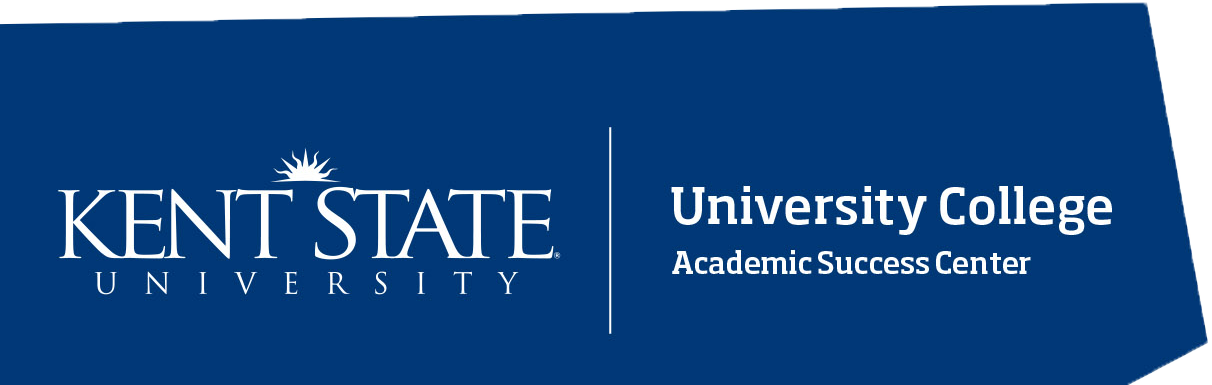 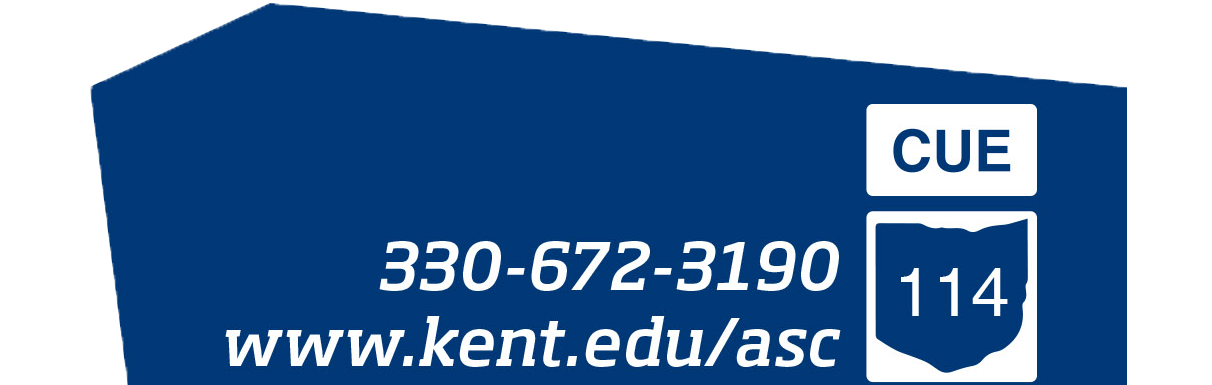 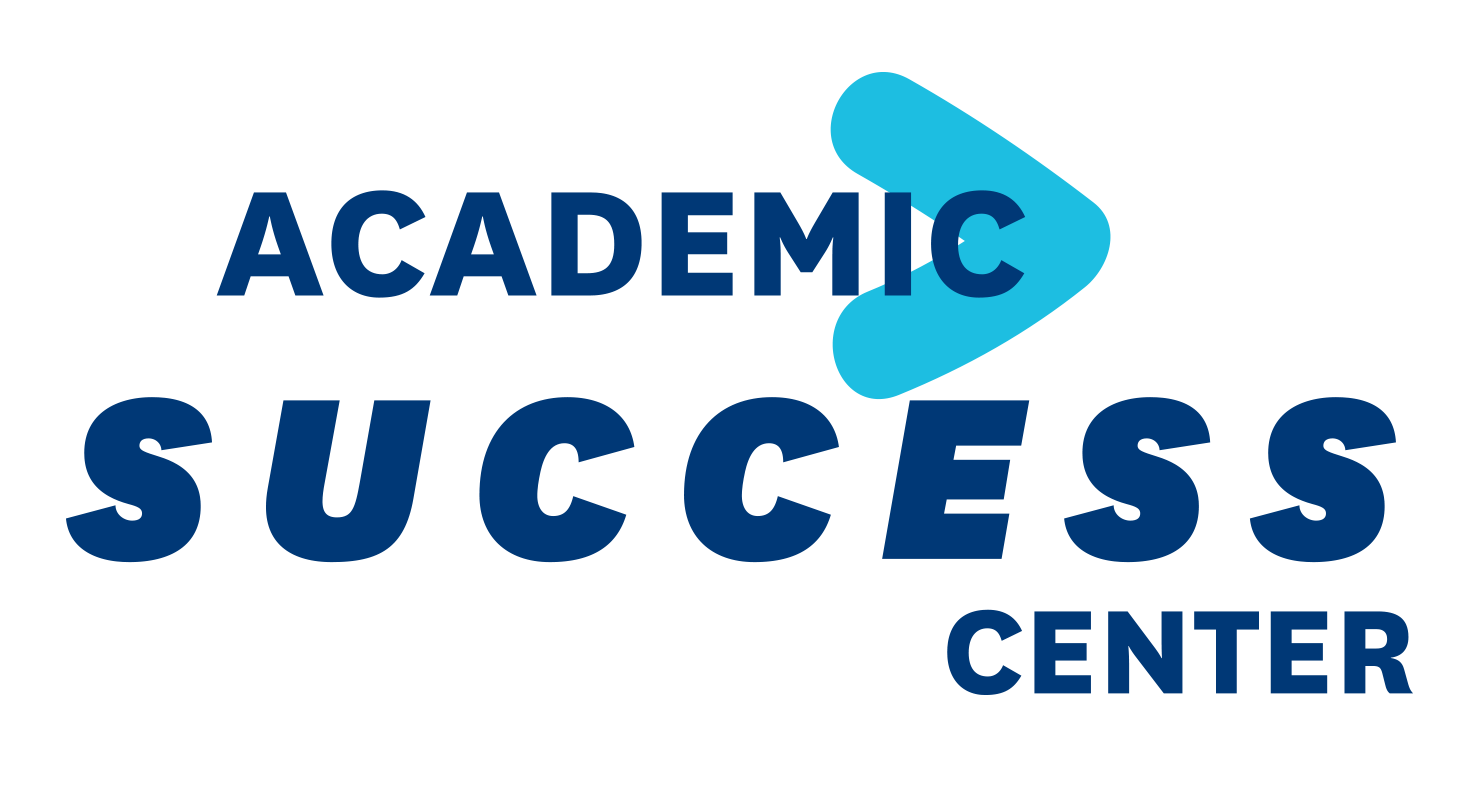 Benefits 
$9.20 starting pay
Prepare for future coursework & career opportunities
Develop valuable leadership skills
Supportive and fun community
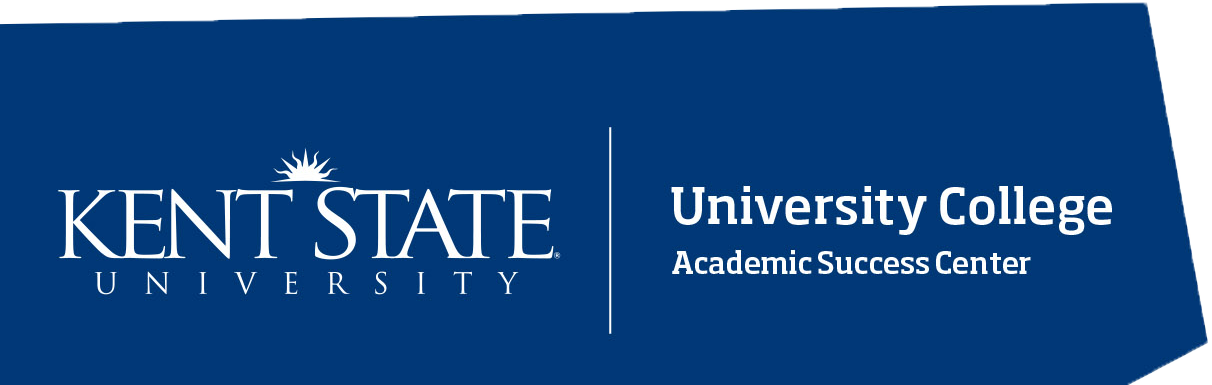 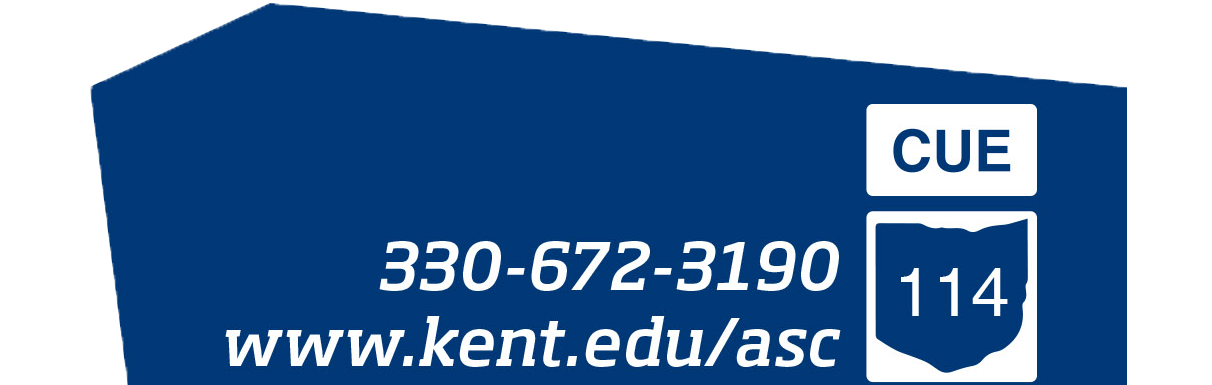 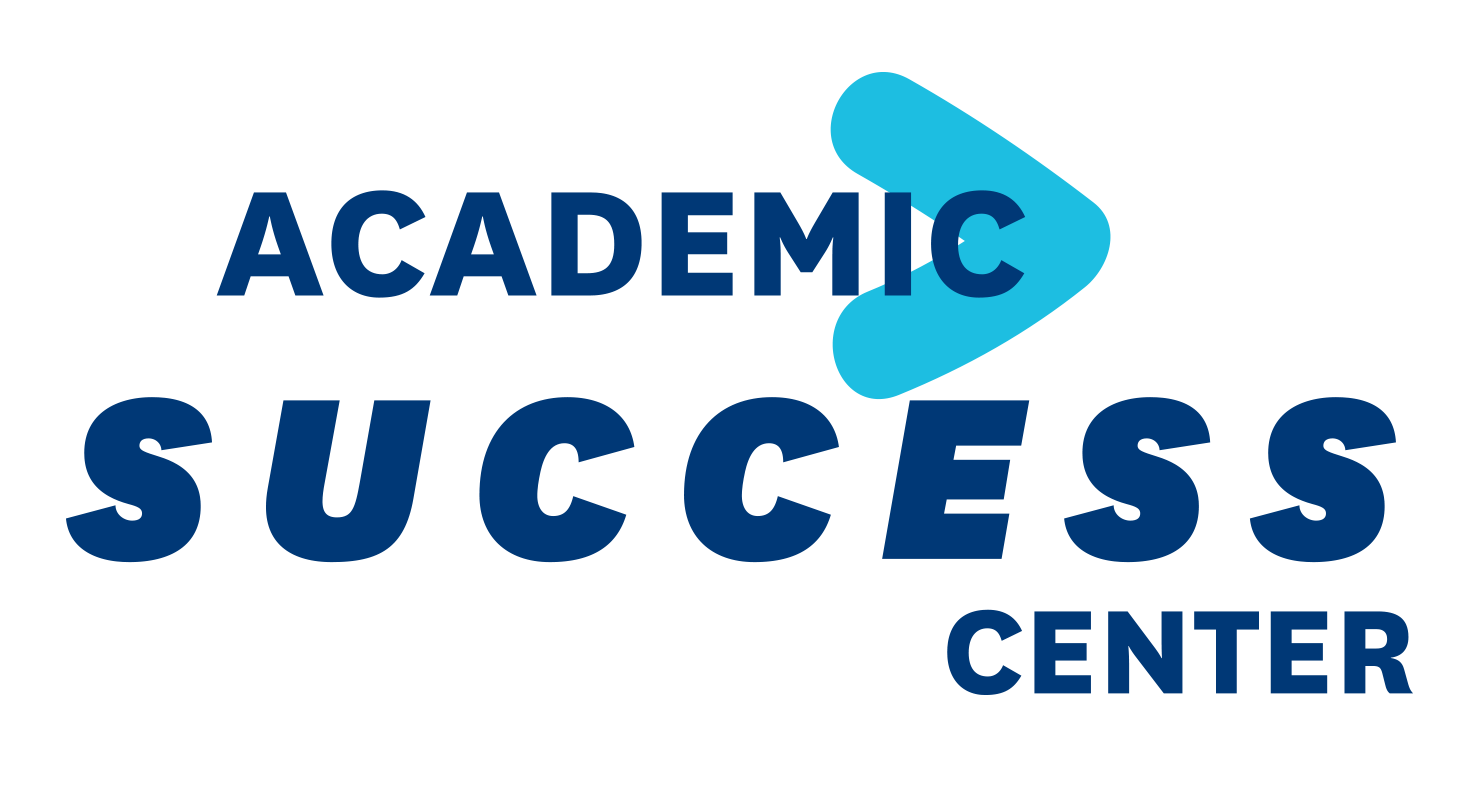 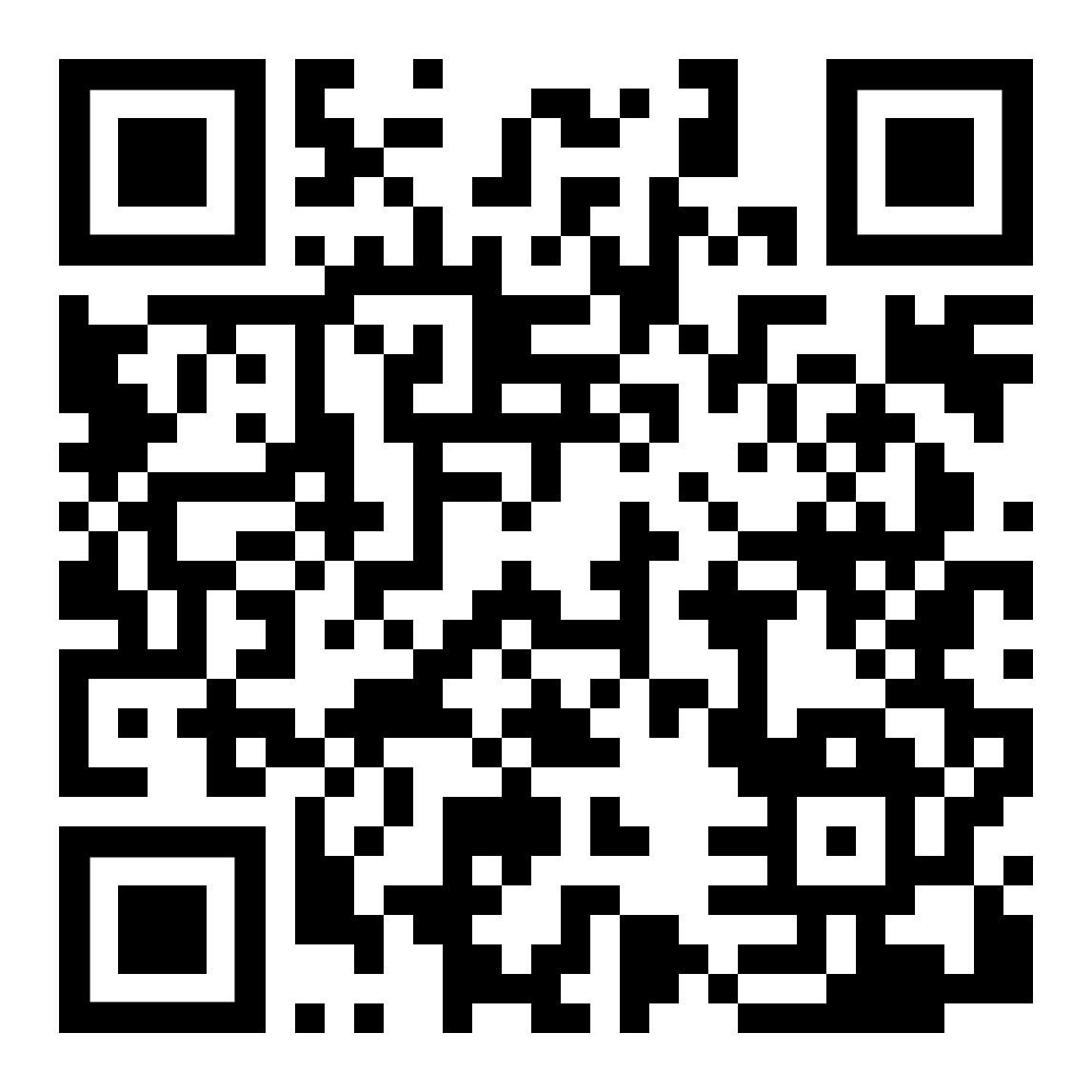 Apply Today!
www.kent.edu/asc/studentemployment

If selected, Group Interviews will be scheduled in April
Priority applications due by March 31st, 2021
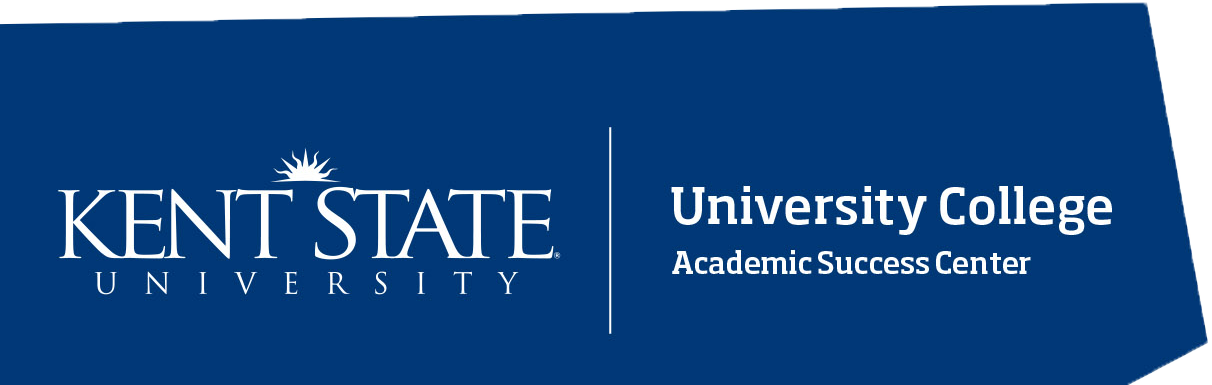 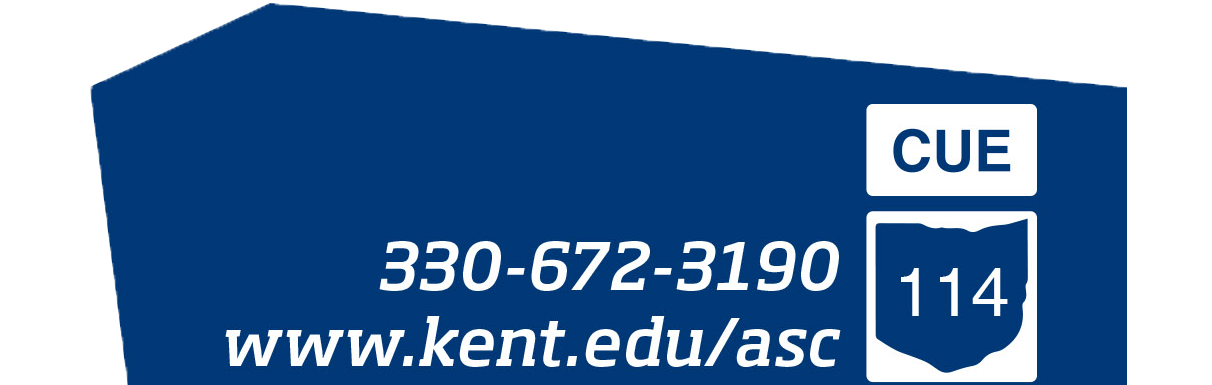 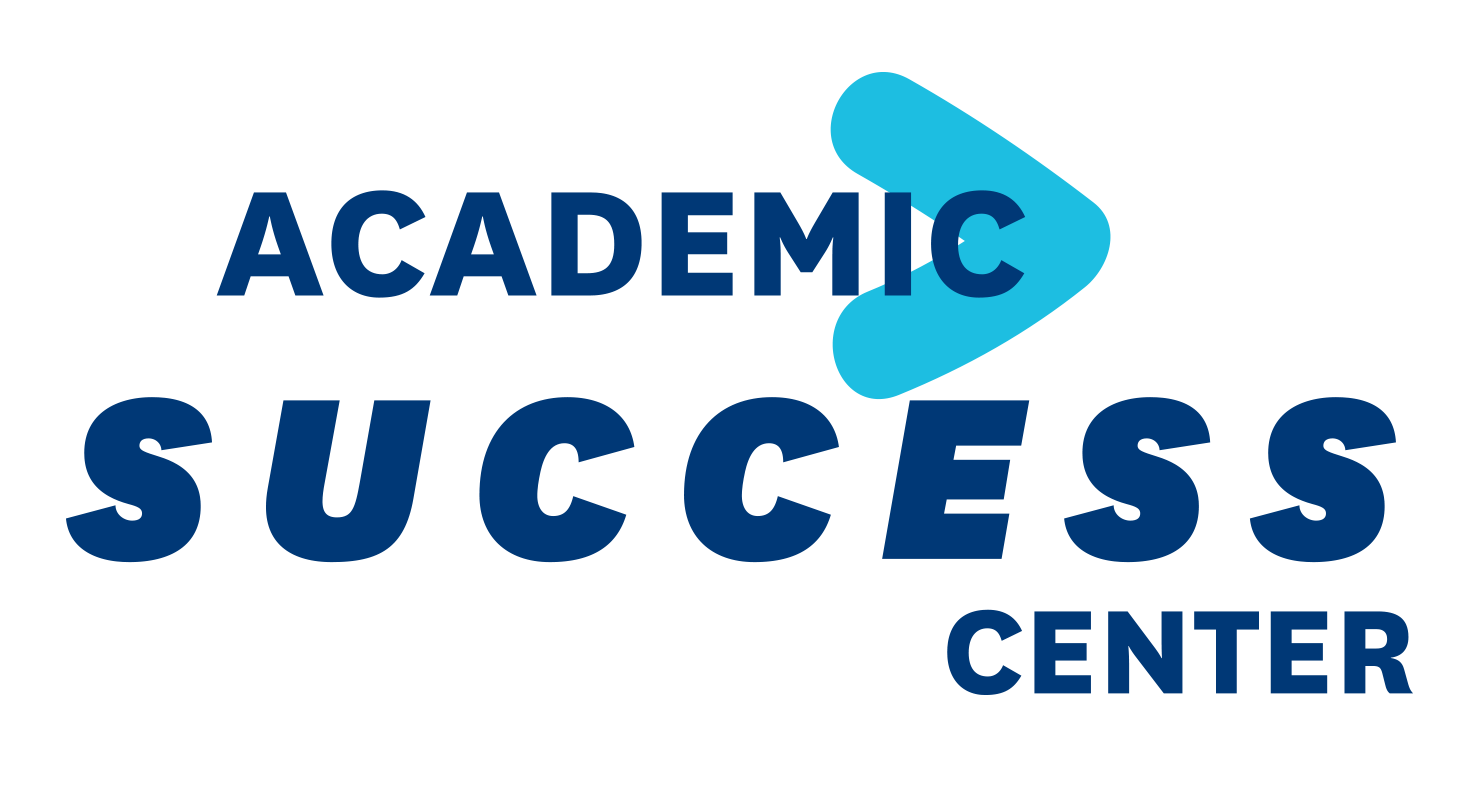 Questions?
Visit www.kent.edu/si 
Email siprogram@kent.edu
Ask your SI Leader!
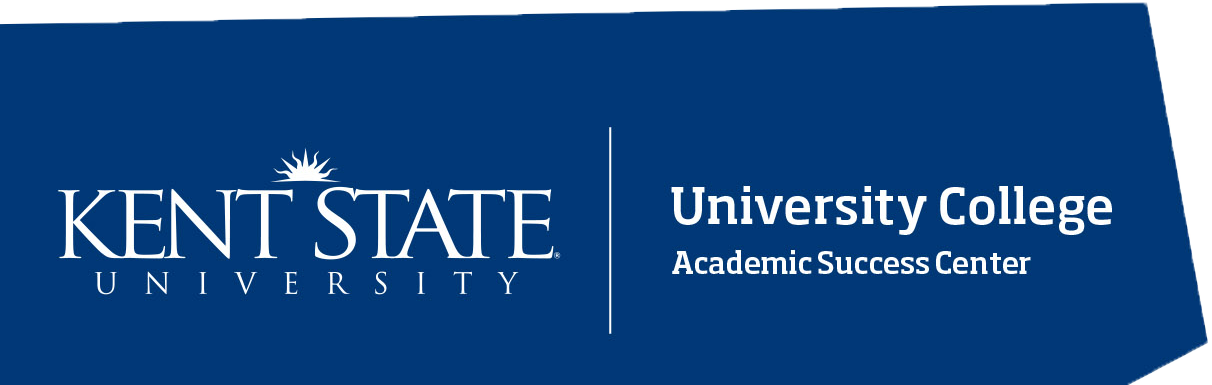 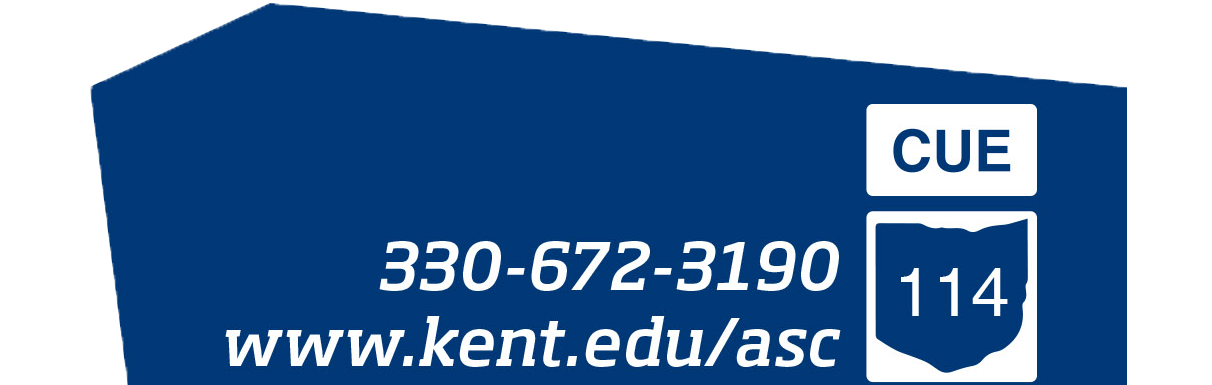